Урок открытия новых знаний
Математика
 5 класс
Домашнее задание
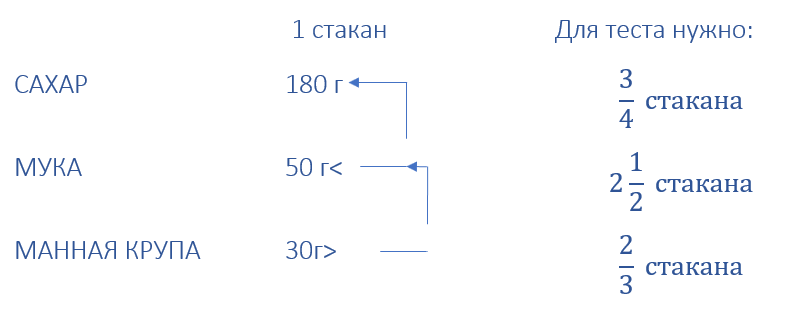 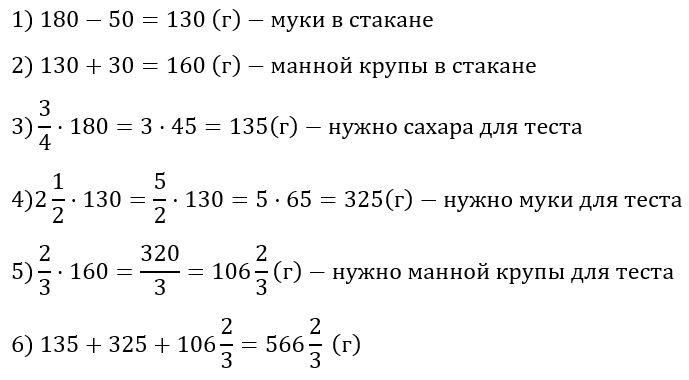 Домашнее задание
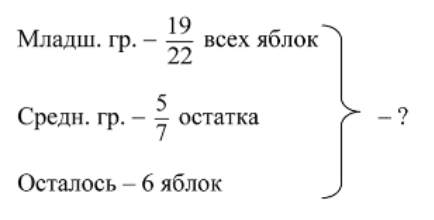 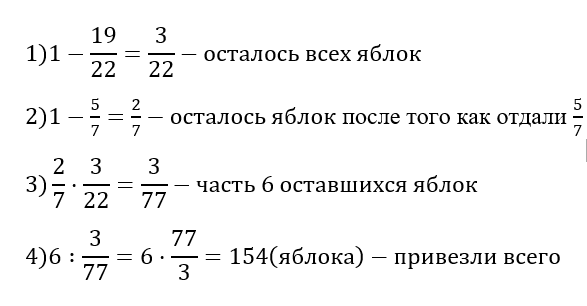 Какая фигура изображена на рисунке?
Найдите неизвестную величину для прямоугольника
6
64
64
104
121
17
64
6
6
4
4
5
5
5
А
П
Р
А
Л
Л
Е
Л
Е
П
И
П
Е
Д
Цели урока:
Ввести понятия прямоугольного параллелепипеда 
Научиться распознавать и читать элементы прямоугольного параллелепипеда 
Научиться решать задачи на нахождение площади поверхности прямоугольного параллелепипеда
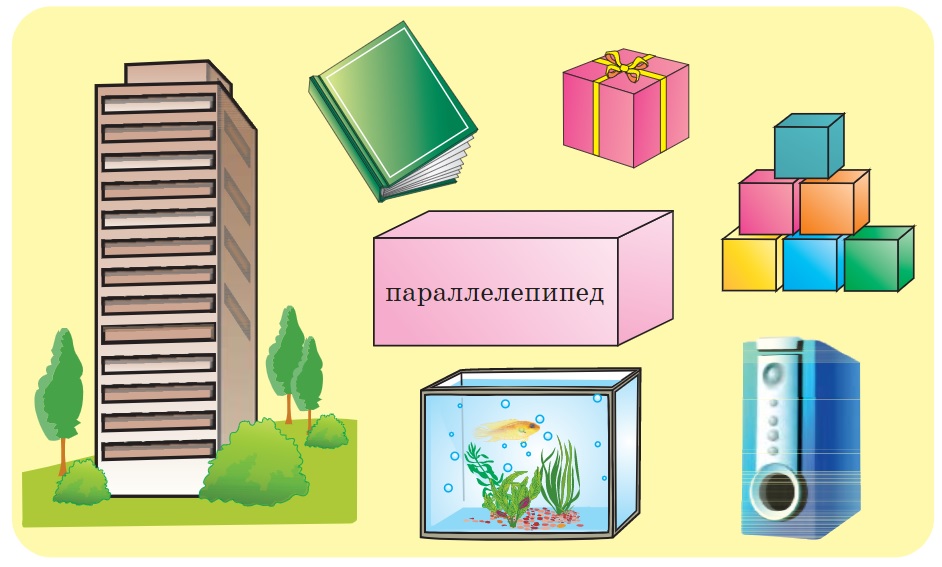 Грани
Противолежащие
грани равны !
Элементы прямоугольного параллелепипеда
8
точка
12
отрезок
прямоугольник
6
AD = BC = LM = KN
АВ = KL =DC= NM
BL = CM = AK = DN
Равные ребра
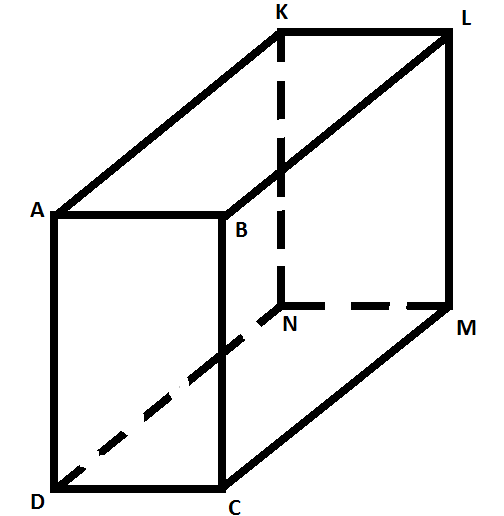 высота
длина
ширина
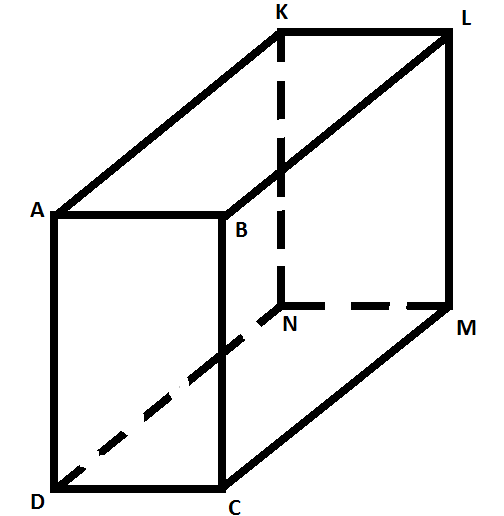 КУБ
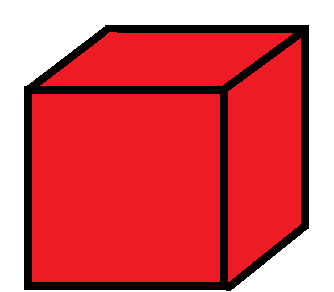 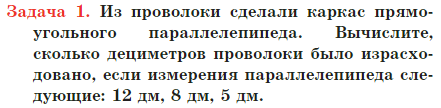 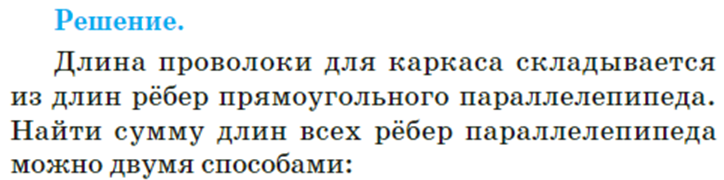 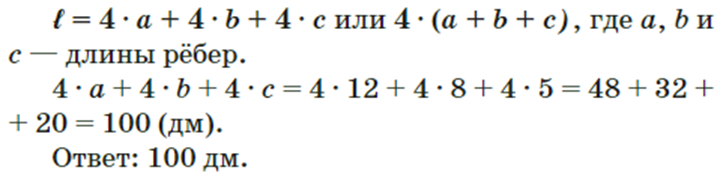 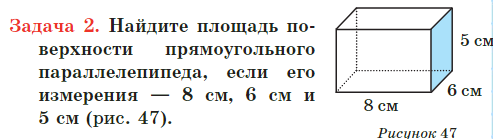 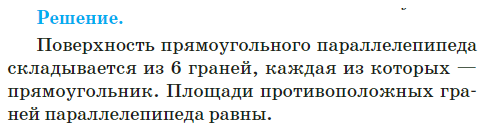 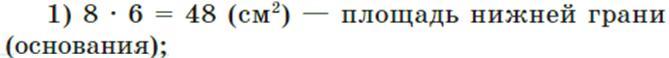 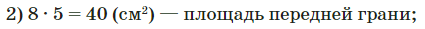 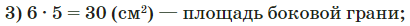 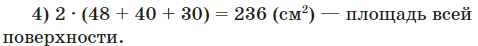 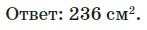 № 363
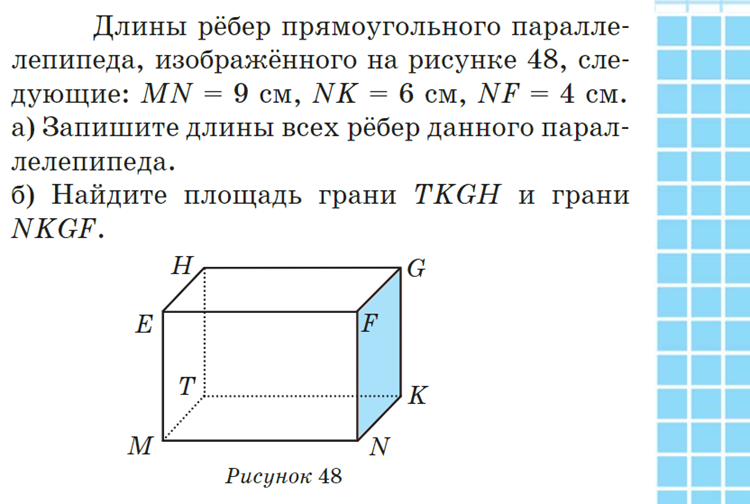 № 364(а)
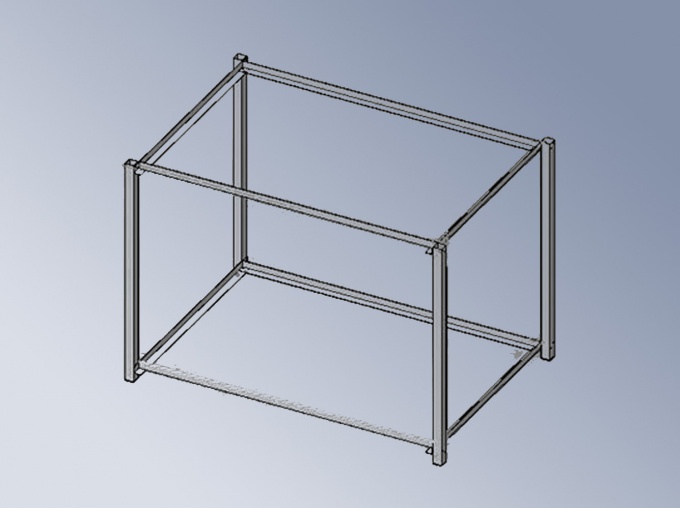 № 365(а, б)
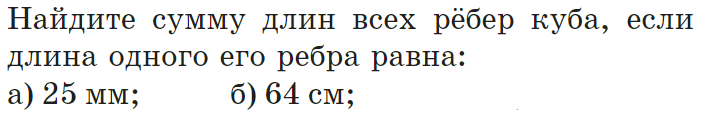 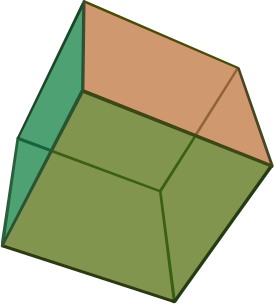 № 367(а)
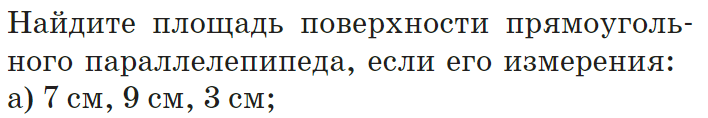 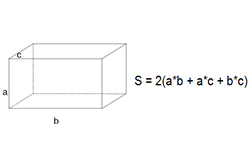 Домашнее задание:
Параграф 17;
№ 371, 372, 374.
Цели урока:
Ввести понятия прямоугольного параллелепипеда 
Научиться распознавать и читать элементы прямоугольного параллелепипеда 
Научиться решать задачи на нахождение площади поверхности прямоугольного параллелепипеда
Подведение итогов
Приведите примеры прямоугольного параллелепипеда, куба.
Что такое вершина, грань, ребро параллелепипеда?
Сколько ребер, граней у прямоугольного параллелепипеда?
Что такое площадь поверхности фигуры?
Зачем нам находить площадь боковой поверхности параллелепипеда?
Спасибо за урок!